INVESTITURE CONTEST
SEM- II
CC-IV
MOUSUMI ROYCHOUDHURY
Investiture controversy or Investiture contest was a conflict between church and state in medieval Europe over the ability to appoint local church officials through investiture
Henry IV and Pope Gregory VII
The crisis began when supporters of the Gregorian Reform decided to rebel against simony by forcefully taking the power of investiture from the ruling secular power, the Holy Roman Emperor, and placing that power wholly within control of the church.
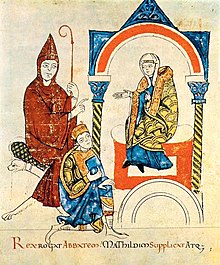 HENRY  IV
When Emperor Henry IV became a six-year-old German king in 1056, the reformers seized the papacy while the king was still a child. In 1059, a church council in Rome declared, with In Nomine Domini
In 1075, Pope Gregory VII composed the Dictatus Papae. One clause asserted that the deposal of an emperor was under the sole power of the pope.
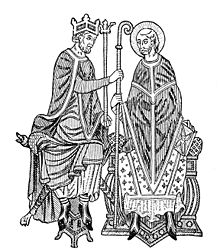 Concordat of Worms (1122)
On the European mainland, after 50 years of fighting, the Concordat of Worms provided a similar but longer-lasting compromise when it was signed on September 23, 1122.
Key points
When the Holy Roman Empire developed as a force during the 10th century, it was the first real non-barbarian challenge to the authority of the church.
A dispute between the secular and ecclesiastical powers known as the Investiture Controversy emerged beginning in the mid-11th century.
The Investiture Controversy was resolved with the Concordat of Worms in 1122, which gave the church power over investiture, along with other reforms.
By undercutting the imperial power established by previous emperors, the controversy led to nearly fifty years of civil war in Germany, and the triumph of the great dukes and abbots.
The papacy grew stronger in its power and authority from the controversy.